Оптические датчики: лазерный гироскоп, болометр, датчики освещенности.
Выполнил студент 21414 группы: Софонихин Дмитрий
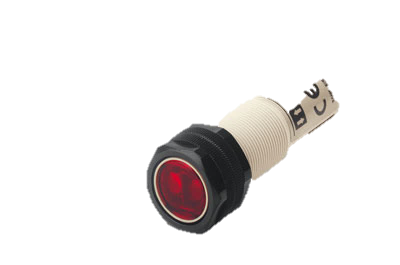 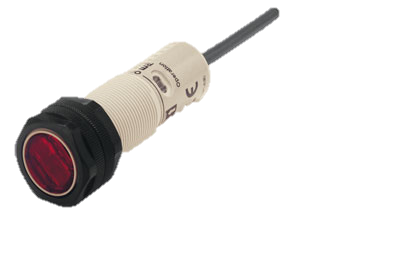 Оптические датчики
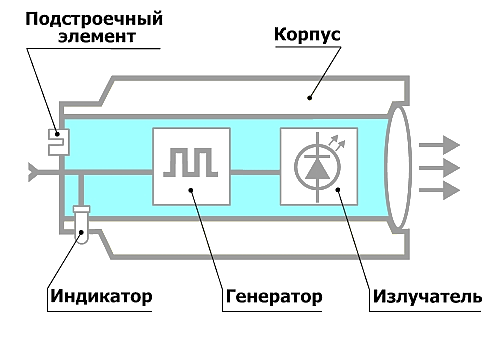 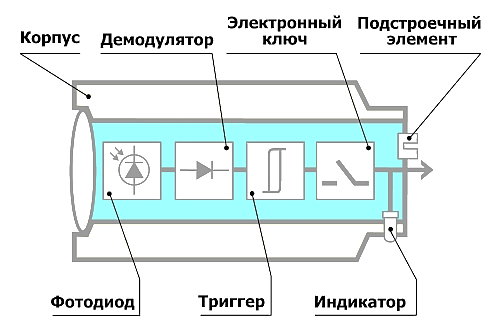 Лазерный гироскоп
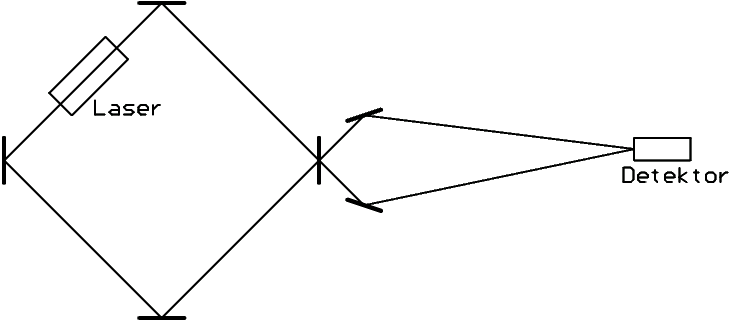 Лазерный гироскоп — оптический прибор для измерения угловой скорости, обычно применяется в системах инерциальной навигации. Лазерные гироскопы используют эффект Саньяка — появление фазового сдвига встречных световых волн во вращающемся кольцевом интерферометре.
Схема лазерного гироскопа. Здесь луч лазера циркулирует с помощью зеркал и постоянно усиливается лазером (а точнее квантовым усилителем). Замкнутый контур имеет ответвление через полупрозрачное зеркало (или, например, через щель) в датчик на базе интерферометра
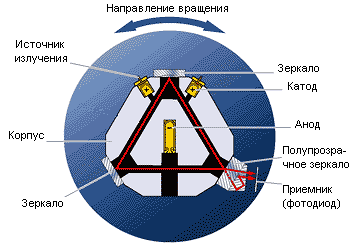 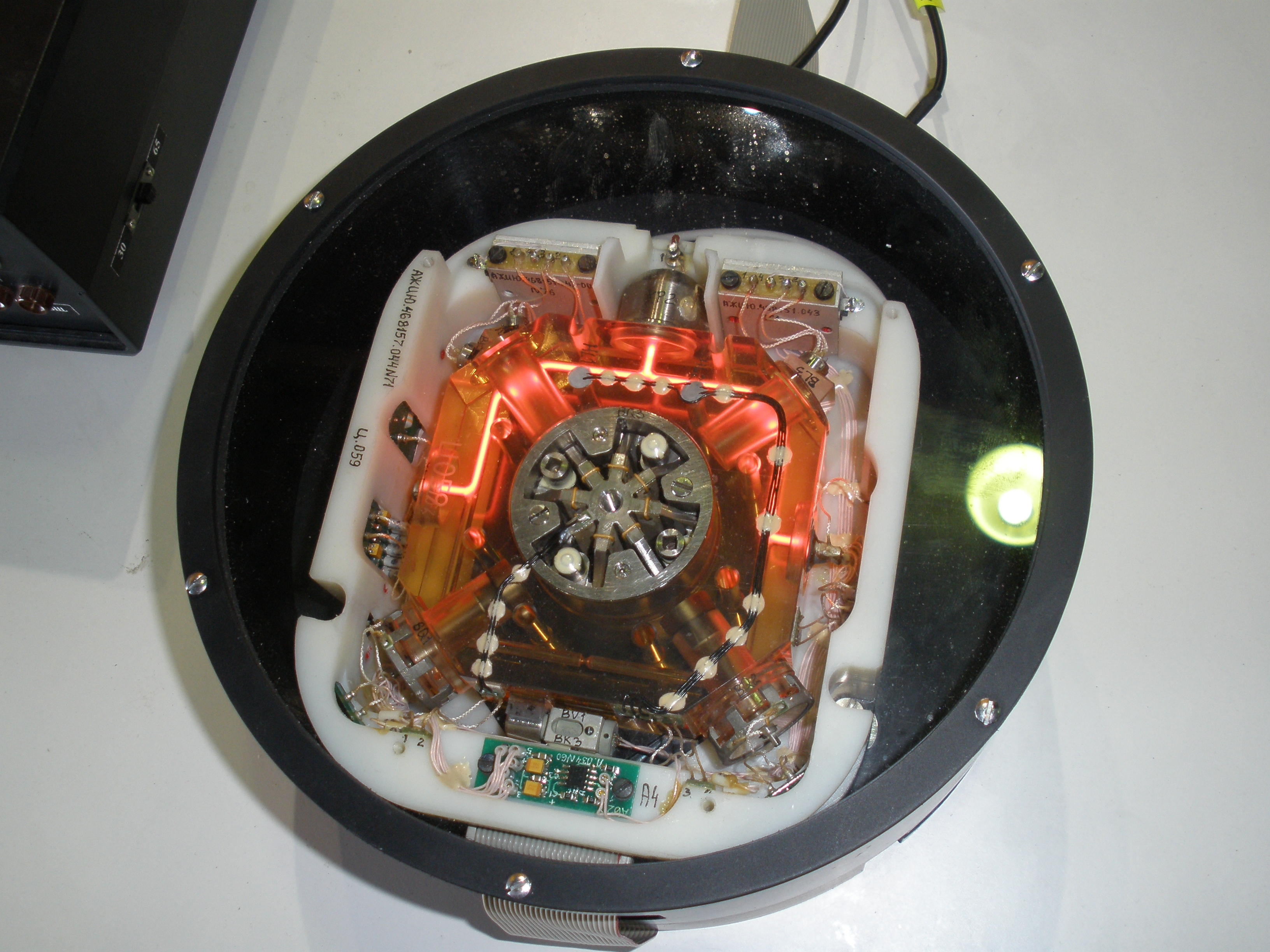 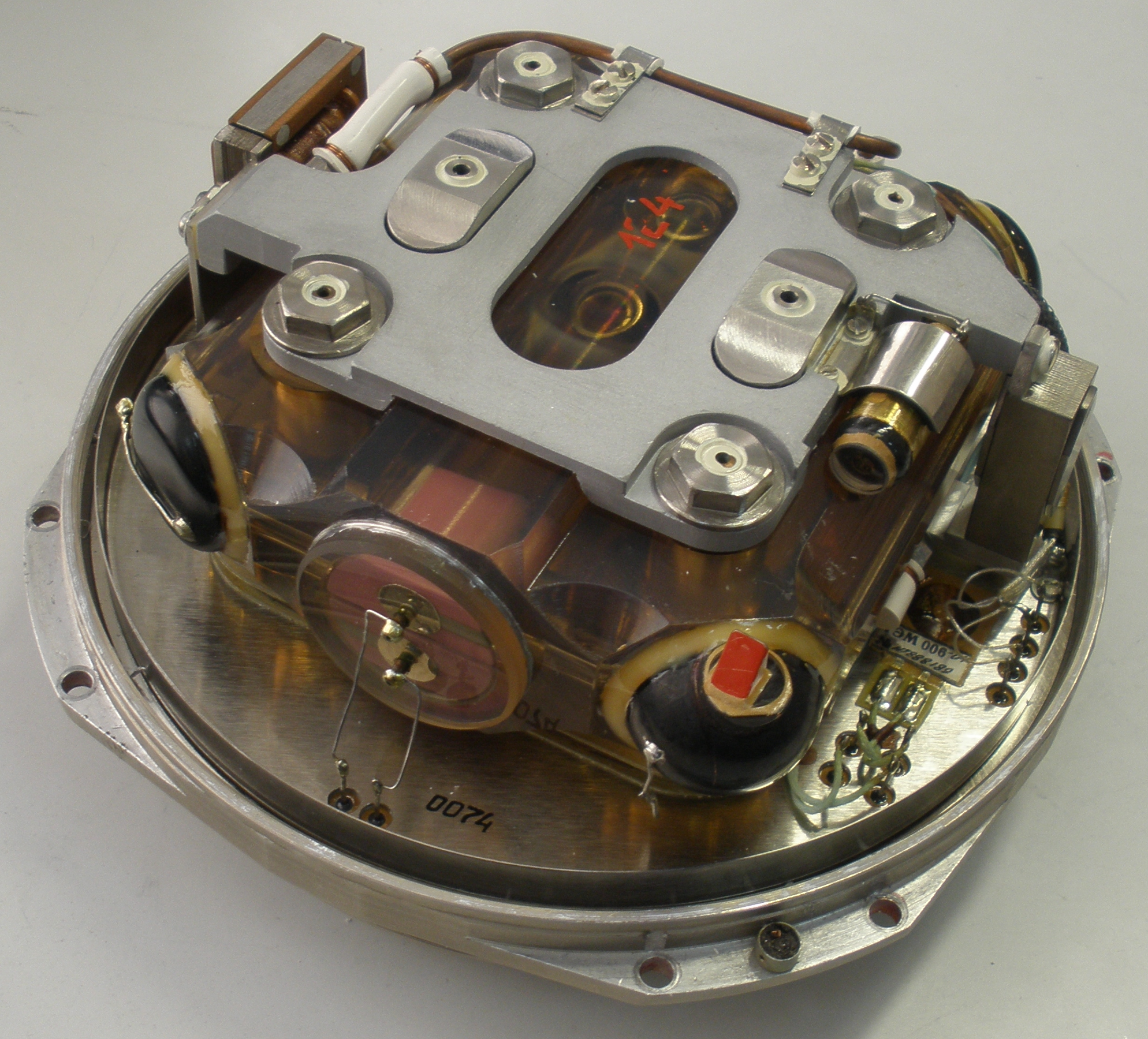 Кольцевой лазерный гироскоп производства украинского завода «Арсенал» в одном из павильонов авиасалона МАКС-2011. Резонатор имеет форму квадрата. В его центре расположен виброподвес.
Лазерный гироскоп КМ-11-1А производства НИИ «Полюс». Здесь для накачки используется СВЧ-разряд, а вместо зеркал по сторонам резонатора установлены призмы.
Болометр
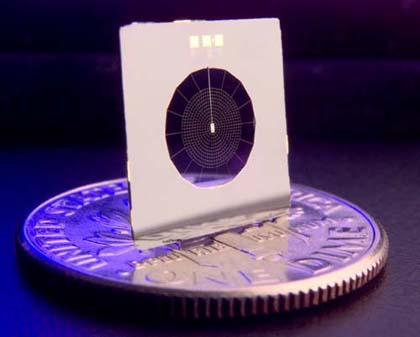 Болометр — тепловой приёмник излучения, чаще всего оптического (а именно — ИК-диапазона). Был изобретён Самуэлем Пирпонтом Лэнгли в 1878 году.Принцип действия болометра основан на изменении электрического сопротивления термочувствительного элемента вследствие нагревания под воздействием поглощаемого потока электромагнитной энергии.
Паутинный болометр для регистрации фонового космического излучения
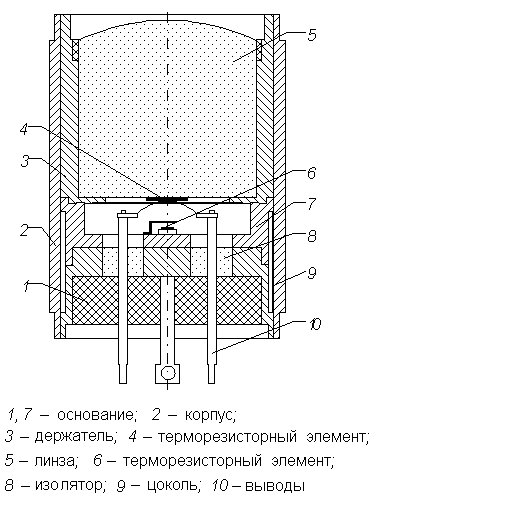 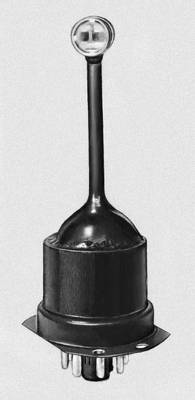 Датчик освещенности
Датчик освещенности (освещения) или сумеречный выключатель – это устройство автоматического управления источниками света, в зависимости от уровня освещенности окружающего пространства.
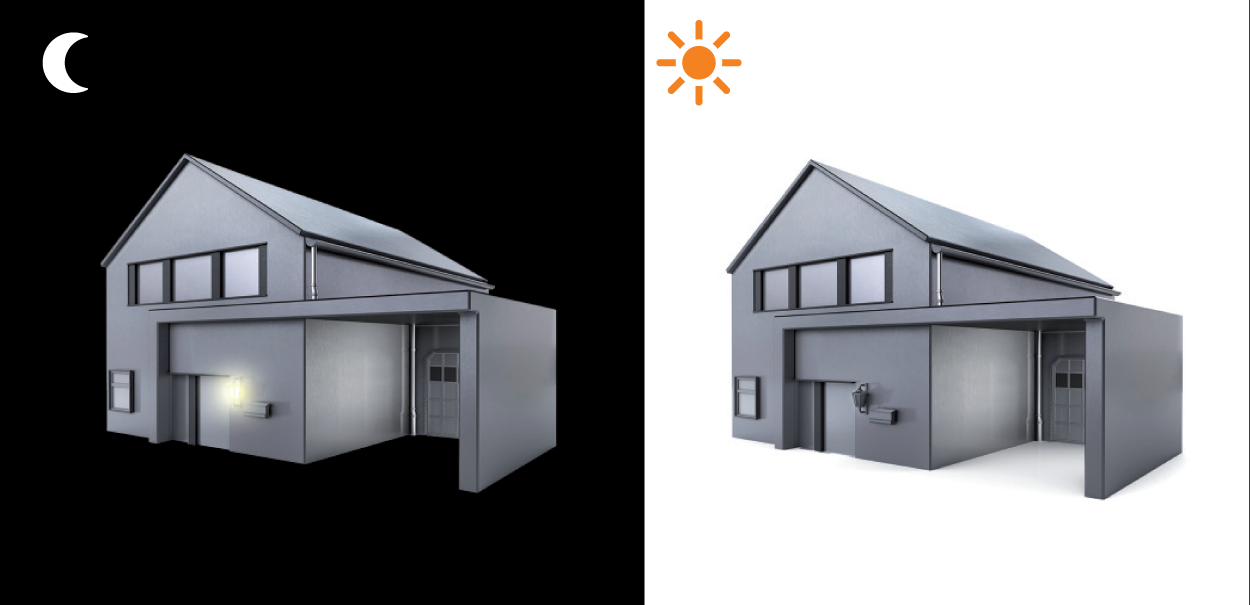 Устройство сумеречного выключателя достаточно простое, условно любой датчик освещения можно разделить на три основных компонента:
- фотоэлемент (фотодиод, фоторезистор, фототранзистор)
- пороговое устройство (компаратор)
- выходное устройство (реле или симистор)
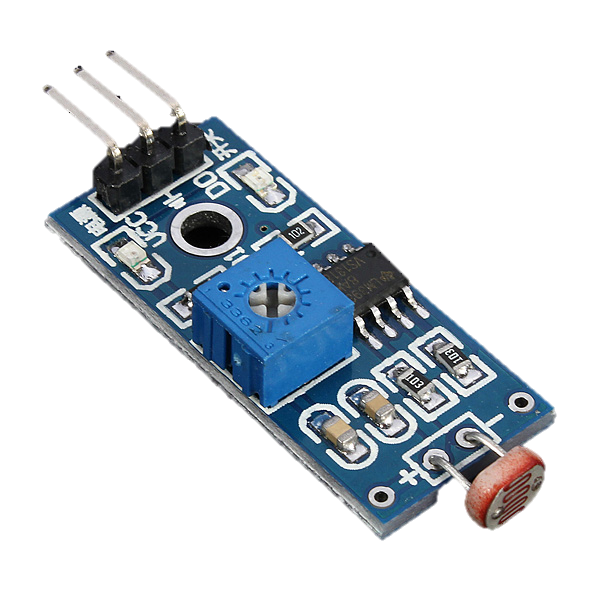 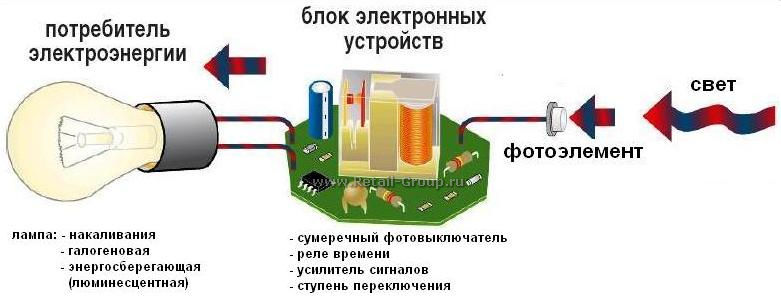 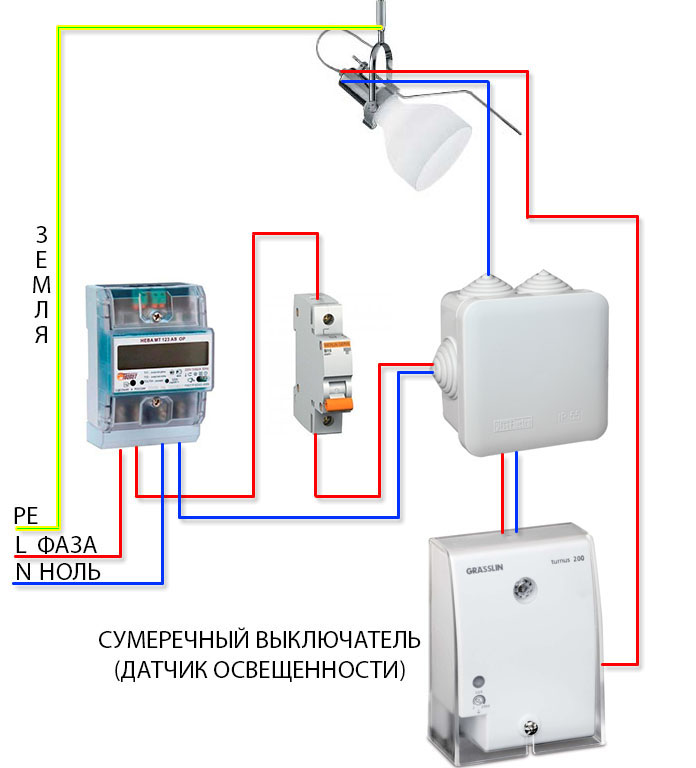 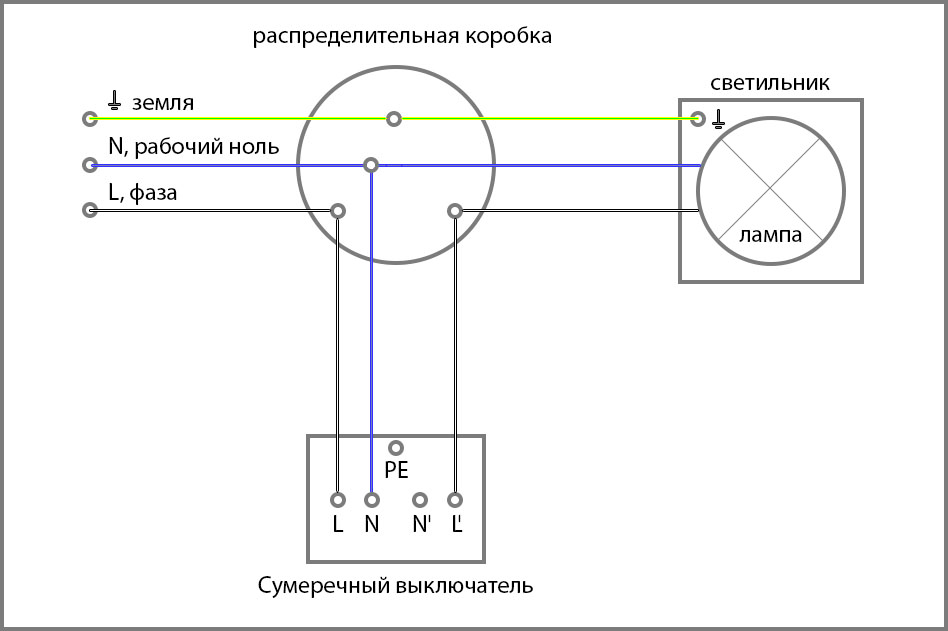